CHAPITRE 1
Genéralitiés sur les réseaux
1- Définition  Générale d’un réseau
Un réseau informatique est un système complexe d'objets ou de personnes interconnectés autonomes géographiquement dispersées et qui peuvent communiquer des données
1.1- Les Réseaux informatique
Un réseau informatique est l’interconnexion de plusieurs entités:
Ordinateurs 
Imprimantes
Photocopieurs
Terminaux
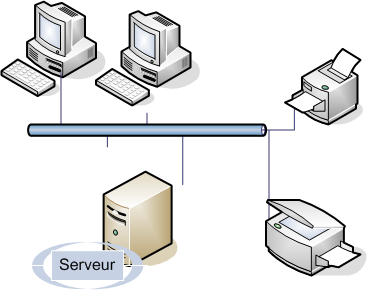 Un réseau est la connexion de plusieurs machines entre elles, 

Les applications (processus services et clients) qui fonctionnent sur ces machines peuvent  échanger   des  informations (données)
1. 2- Intérêt des réseaux
Le partage des ressources matérielles(imprimante, modem),  logicielles(fichiers, applications) et des données.
Partage d’applications: compilateur, SGBD, …
La communication entre utilisateurs distants et/ou applications distantes ( échange d’information, messagerie électronique, conférence, …  ).
La collaboration entre utilisateurs distants pour réalisation des tâches communes .
Tolérance au panne (fiabilité): continuation des services , et duplication des données
Economique: atteindre une puissance de calcul comparable à un multi-processeurs mais à cout réduit.
1.3 - Composants d’un réseau
Un réseau est constitué de deux catégories d’entités:
Les éléments physiques : tels que les interfaces d’interconnexions, les câbles de liaisons, les équipements de connexion, ordinateurs , ..etc
Les éléments logiques ( logiciels ): tels que les navigateurs,  des protocoles, les services ( web, mail,ftp ,,)
2- Classification des réseaux
Selon la surface (la taille) couverte par un réseau  ils peuvent être classifiés en 3 types :
LAN ( Local Area Network )  : réseaux locaux
MAN  (Metropolitan Area Networks ) : Réseaux métropolitains 
WAN  ( Wide Area Network ): Réseaux à longue distance 
Selon la topologie
Selon la technique  et la vitesse de transmission
2.1- Les LAN
Les réseaux locaux (Local Area Networks)  gèrent  les communications locales des données .
Un LAN couvre une région géographique limitée ( distance10 m  à 1 km) .
Les LAN  offrent  un taux de transfert important.
Connectivité continue aux services locaux ( absence de panne ).
Ils sont utilisés par des centaines d’utilisateurs 

 Exemple: 
Le LAN d’un cyber cafe relie  les machines  de  tous les utilisateurs
2.2- Les MAN
Réseau métropolitain (Metropolitan Area Networks, MAN) est un réseau qui s’étend à une zone métropolitaine telle qu’une ville(interconnexion entre plusieurs lieux situés dans une même ville) ex: les sites d’une université ou administration  .
Un MAN comprend habituellement au moins deux réseaux LAN situés dans une zone géographique commune (Distance 1 km 100 km).
Des milliers d’utilisateurs peuvent utiliser les MANs
 Exemple: 
une banque possédant plusieurs agences, situent dans la même ville, peut utiliser ce type de réseau .
2.3- Les WAN
Réseaux à longue distance ou les réseaux étendus  (Wide Area Networks, WAN) interconnectent des réseaux locaux, et donnent accès aux ordinateurs (aux serveurs ) situés en d'autres lieux si lointains. 

Les WAN relient des réseaux géographiquement dispersés, ils permettent aux entreprises de communiquer entre elles sur de grandes distances.

Un WAN couvre une vaste région géographique (Distance100 km 10 000 km ) .
WAN
MAN
LAN
Type de réseaux
10 m           1 km                      100k m          10000km
distance
3- Topologie des réseaux
La topologie réseau définit la structure du réseau. 

Il est important de définir :
la topologie physique :  qui est la configuration  du câblage ou du média ( comment les machine sont reliées entre elles ). 
La topologie logique :  qui définit de quelle façon les machines accèdent aux médias (équipement physique) pour envoyer des données.
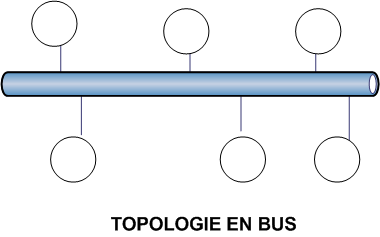 A) Réseau en bus.
Dans ce cas tous les noeuds 
Sont connectés sur le même 
support.
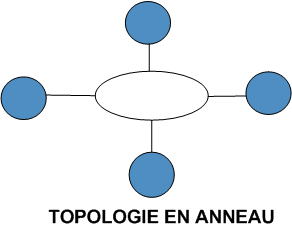 B) Réseau en anneau.
Chaque nœud est relié à deux 
nœuds pour  former un anneau( bus refermé sur lui-même).
C) Satellite
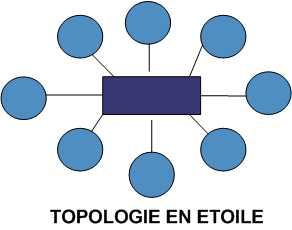 D) Réseau en étoile .
Un réseau en étoile est un réseau centralisé, un seul nœud est relié directement à tous les autres.
Le noeud central supporte toute la charge du réseau.
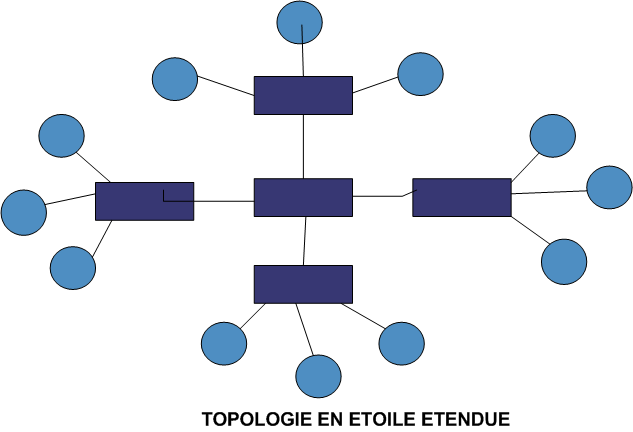 E) Réseau en étoile étendue
Ce réseau repose sur la topologie en étoile. 
 Il  relie les étoiles individuelles entre elles en reliant les nœuds centraux .
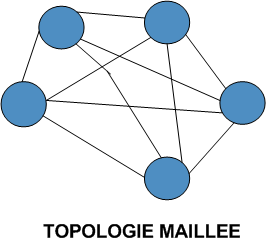 F) Réseau maillé.
Un réseau maillé est caractérisé par le fait que 2 noeuds quelconques sont reliés l’un à l’autre.
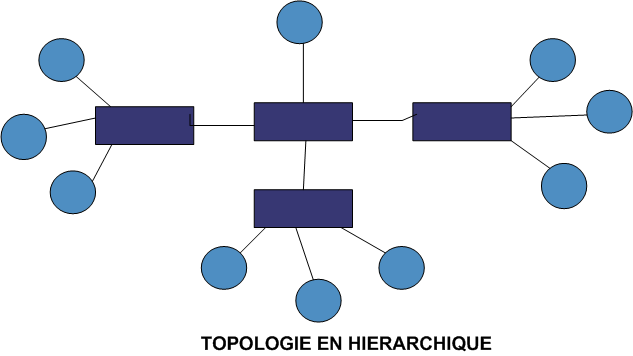 G) Réseau hiérarchique.
Un réseau  hiérarchique est réparti sur plusieurs niveaux, les nœuds 
d’un même niveau n’ont pas de liens entre eux mais ils sont reliés 
à un noeud du niveau supérieur.
4-  Modèles de conception d’un réseaux
Deux grands modèles sont utilisés :
Modèle OSI de l’ISO 
Modèle TCP/IP 

Les deux modèles donnent des recommandations et des indications pour bien concevoir et structurer un réseau;
 
Les deux modèles se basent sur le principe du découpage en  couches ( en modules )  .
4.1- Le Modèle OSI
Le modèle de référence OSI (Open System Interconnexion - interconnexion de systèmes ouverts)  est publié en 1984 par l’ISO , 

OSI est un modèle abstrait,  il a été créé comme une architecture descriptive  en couches  pour une conception d’un réseau .

Le modèle de référence OSI constitue un cadre qui aide à comprendre comment les informations circulent  dans un réseau( guide pédagogique).
4.4.1- Les couches du modèle OSI
Le modèle OSI est composé de 7 couches
 
Chaque couche porte un nom et un numéro 

La couche 1 ( couche physique ) 
correspond à la couche la plus basse


La couche 7 ( couche application ) 
correspond à la couche la plus haute
Couche physique
Définit les spécifications électriques,
mécaniques et fonctionnelles des procédures
assurant la transmission des éléments
binaires sur la liaison physique
Couche liaison de données
Contrôle l’accés au média 
Détecter et corriger les erreurs de transmission
Couche réseau
Adressage et routage 
Adressage logique 
Acheminement  des données
Couche transport
Assure un transport fiable et de bout en
bout, des données issues de la couche
session
Détecte et corrige des erreurs
Contrôle le flux d'informations
Couche session
Ouvre, gère et ferme les sessions entre
deux systèmes.
 Synchronise le dialogue entre les couches
de présentation des deux système
Couche présenatation
Présentation des données 
Lisibilité des données par les deux système 
Format , structure et codage de données
Couche application
Fournit les services réseau aux
applications de l'utilisateur
4.4.2- Encapsulation dans le modèle OSI
APDU
PPDU
SPDU
TPDU
Paquet
Trame
Bit
Donnée
En-tete
4.2- Le Modèle TCP/IP
Même si le modèle de référence OSI est universellement reconnu historiquement.

En revanche, les réseaux ne sont généralement pas architecturés autour du modèle OSI, bien que le modèle OSI puisse être utilisé comme guide.

Le modèle de référence TCP/IP   rend possible l'échange de données entre deux ordinateurs, partout dans le monde.
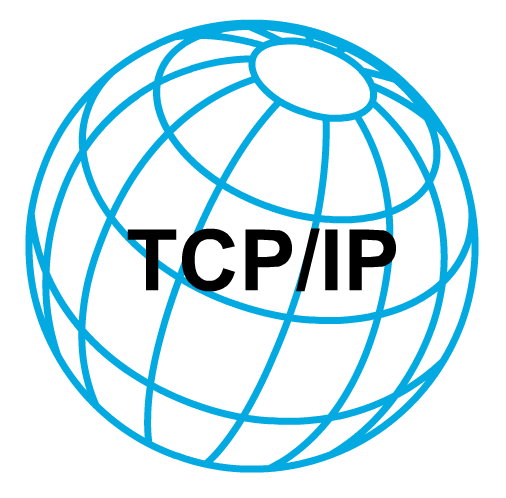 Le modèle de référence TCP/IP Constitue  la norme sur laquelle s'est développé Internet.
4.2.1- Les couches de modèle TCP/IP
Le modèle TCP/IP comporte quatre couches : la couche application, la couche transport, la couche Internet  et la couche d'accès au réseau. 

Le modèle TCP/IP est appelé aussi pile des protocoles TCP/IP
TCP : Transmission Contrôle Protocole 
IP : Internet Protocole
Couche accès au réseau
Prend en charge la liaison physique
La couche Internet
Achemine les paquets 
Identifie le meilleur chemin
Protocole IP
La couche Transport
Gère le contrôle et la qualité du flux,
la correction des erreurs
Protocole avec connexion TCP
Protocole sans connexion UDP
La couche Application
Gère les protocoles de haut niveau, les
questions de représentation, le code et le
contrôle du dialogue
4.2.2- La pile de protocoles TCP/IP
En pratique, le modèle TCP/IP est implémenté  par un ensemble de protocoles  répartis à travers ses couches
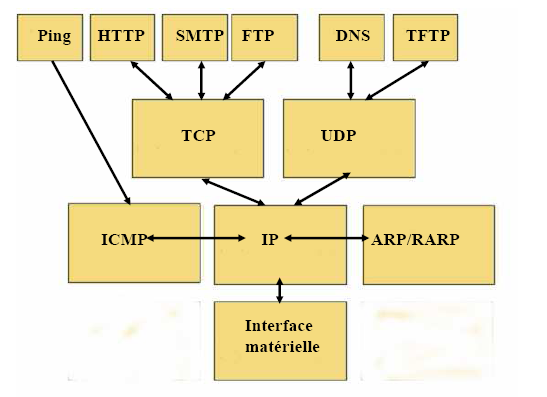 Couche 
Application
Couche Transport
Couche 
Internet
Couche accès au réseau
4.2.3- Encapsulation dans le modèle TCP/IP
Message
Segment
Datagramme
Trame
Donnée
En-tete
5 - Modèle TCP/IP ou OSI
certaines couches du modèle TCP/IP portent le même nom que des couches du modèle OSI. Il ne faut pas confondre les couches des deux modèles.
5- Modèle TCP/IP ou OSI (suite)
Similitudes 
Tous deux comportent des couches. 
Tous deux comportent une couche application, bien que chacune fournisse des services très différents. 
Tous deux comportent des couches réseau et transport comparables.
Différences 
TCP/IP intègre la couche présentation et la couche session dans sa couche application. 

TCP/IP regroupe les couches physique et liaison de données OSI au sein d'une seule couche.

Dans le modèle OSI , aucun protocole n’est définie par contre dans le modèle TCP/IP chaque couche défini un ou  plusieurs protocoles (pile TCP/IP)
5 - Modèle TCP/IP ou OSI(suite)
Bien que les protocoles TCP/IP constituent les normes sur lesquelles reposent Internet, 
Cependant, le modèle OSI a été choisi pour les raisons suivantes : 
Il s'agit d'une norme universelle, générique et indépendantes du protocole. 
Ce modèle comporte davantage de détails, ce qui le rend plus utile pour l'enseignement et l'étude. 
Cette richesse de détails peut également s'avérer fort utile au moment du dépannage.